UC ANR UCPath Network
July 24, 2019
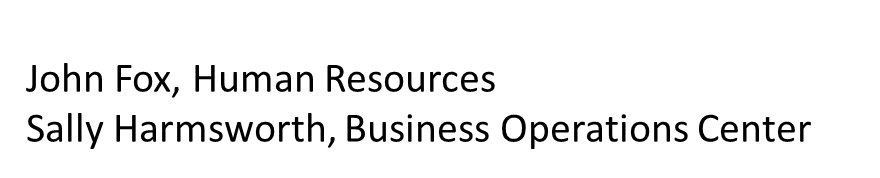 Agenda
Implementing Positive Changes…
Town Hall Aug 15
TRS approval deadlines for Bi-weekly Paid
New Timing 
Employee submits timesheet by 5pm on the last work day of the pay period
Deadline for supervisor TRS approval is 10am on Monday following the end of the pay period 
No opportunity for late submission 
TIMELY AND ACCURATE TIME REPORTING IS CRITICAL 
FOR TIMELY AND ACCURATE PAY!!
[Speaker Notes: John review agenda and meeting logistics]
Position Management: Effective July 1
New process to approve a new staff recruitment 

The SPR is OBSOLETE!
Position Management: Effective July 1
New Position Management PerfectForm as of July 1, 2019
SPR will no longer be accepted

Zoom training posted on ANR HR Staff Recruitment webpage, along with FAQs and Checklist
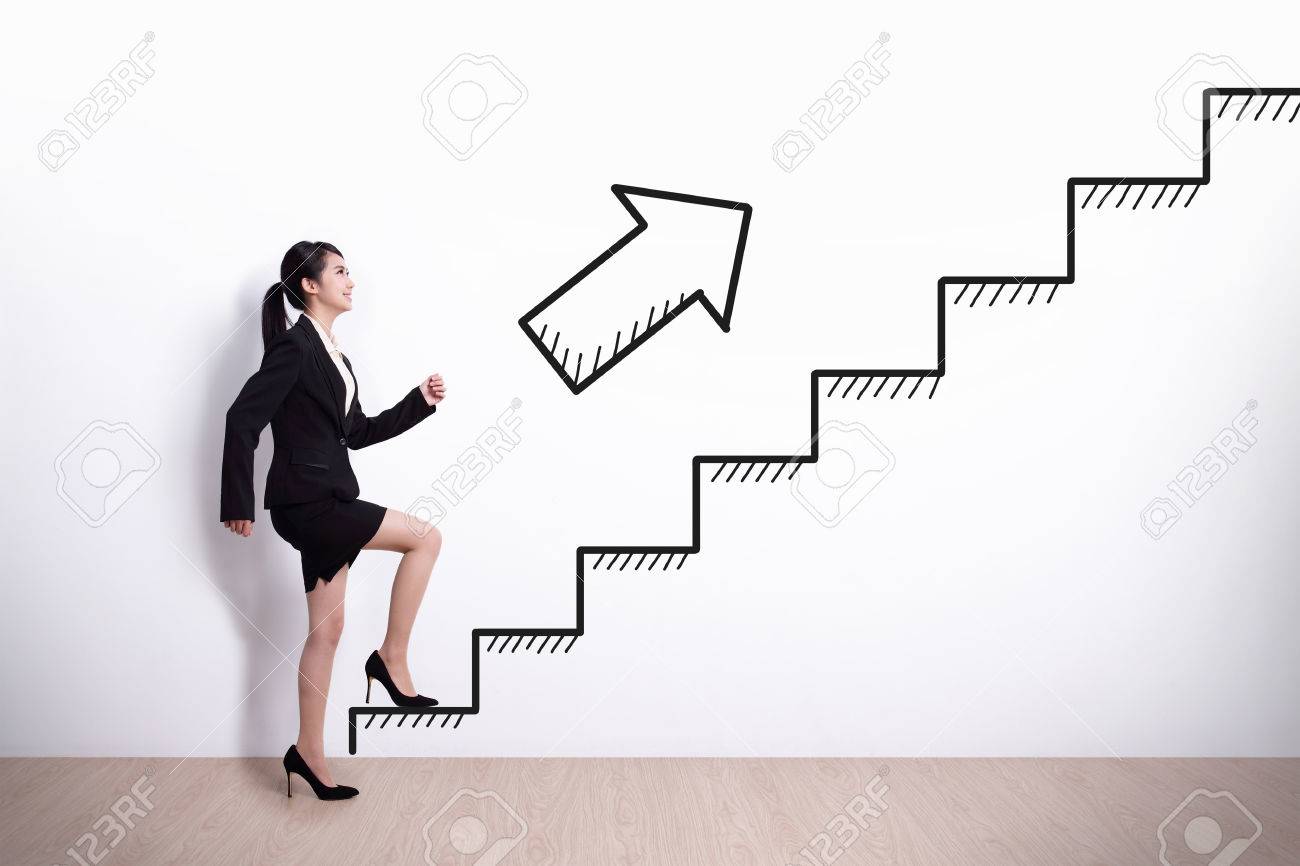 90 ANR people participated in Zoom trainings
Readiness Sessions
UCPath team (BOC, HR) scheduling small, interactive sessions with UCCEs, RECs and administrative units 
One hour sessions, including time for questions and discussion 
Target audience: Directors, Office Managers, Business Managers, Supervisors, and anyone else who is interested 
IF YOU DON’T HAVE A SESSION SCHEDULED, EMAIL UCPATH@UCANR.EDU
[Speaker Notes: John review agenda and meeting logistics]
Key Cutover Dates
[Speaker Notes: John review agenda and meeting logistics]
UCPath “Go Live” communication plan
Town Hall Aug 15
ANR Update messages 
ANR Employee News articles  
Fliers distributed through UCPath Network
Paychecks Get New Look & Feel
.
What to expect the first time you log in to UCPath
You’ll be prompted to set up five security questions to protect your personal data. 
The security questions help verify your identity to prevent unauthorized access or changes to your financial, health benefits or personal information. 
You’ll also be asked to complete a self-identification questionnaire about veteran and disability status, race, ethnicity, gender identity, and sexual orientation. 
You can choose “decline to state” for any question but sharing information provides important data about UC employee diversity and informs UC’s efforts to create an inclusive environment.
[Speaker Notes: John review agenda and meeting logistics]
UC ANR Town Hall
Thursday, August 15, 2019 
1:30 p.m. – 2:30 p.m. 
Zoom meeting ID: 530 365 395

Join VP Glenda Humiston, AVP Tu Tran and the UCPath Project Team for a critical town hall discussion.
Send questions in advance to ucpath@ucanr.edu
UC ANR Town Hall
All locations are encouraged to host events for this town hall to create an engaging atmosphere. Suggestions: 

Reserve a room with AV equipment 
Invite people to arrive 15 minutes early 
Distribute paper and pencils to collect questions 
Assign roles to facilitate the meeting 
Test the equipment in advance
Staff Recruitment and New Hire Processes
TAM replacing CATS as staff recruitment application 
Improved tools for new hire process (forms, I-9, etc.)  
90-minute Zoom sessions, to be recorded 
Target audience: Office Managers, Business Managers, Supervisors, and anyone else involved in hiring staff 
Timing: September 18 and September 24
[Speaker Notes: John review agenda and meeting logistics]
Next Month’s Topics
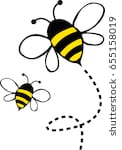 Cutover timeline – key dates 
What you need to know 
Where to go for help: UCPC and ANR support model
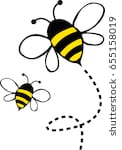 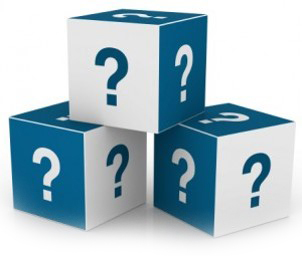 Questions about UC Path?  Email ucpath@ucanr.edu or visit ucpath.ucanr.edu